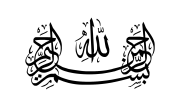 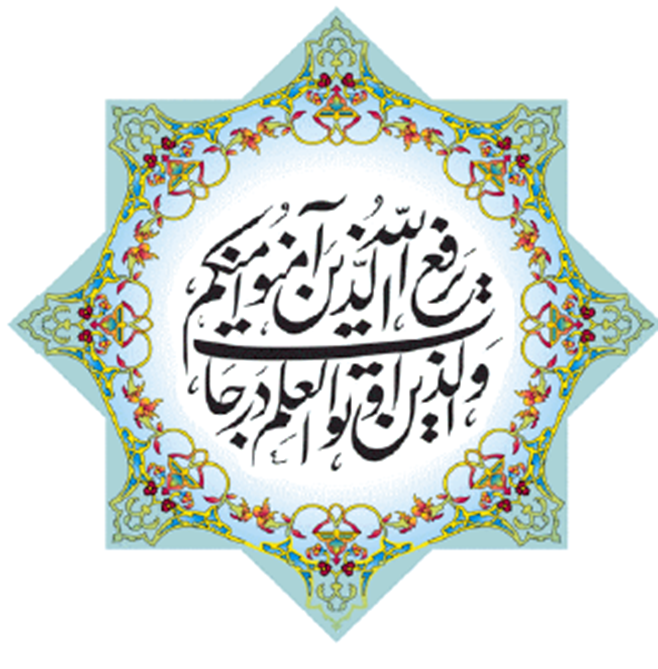 Shoulder dystocia
Normal delivery
When the fetal shoulders delivered with gentle traction after the fetal head.
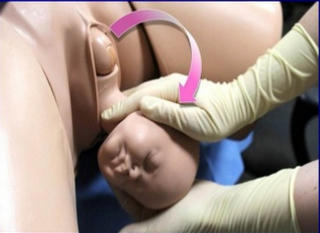 Shoulder dystocia
When the fetal shoulders cannot be delivered with gentle traction after the fetal head.
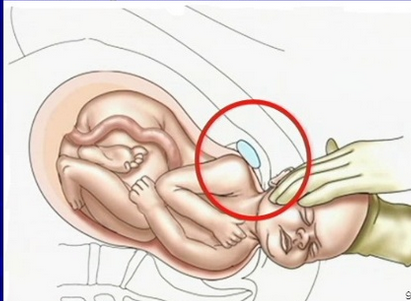 Shoulder dystocia
The incidence varies from 0.2 to 1.2%
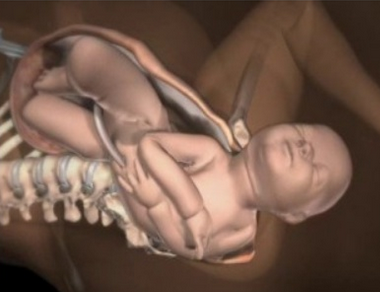 Risk factors:
1. Large baby
2. Small mother
3. Maternal obesity
4. Diabetes mellitus
5. Postmaturity
6. Previous shoulder dystocia
7. Prolonged first and second  stage of labour
8. Assisted vaginal delivery
Complications :  fetal
1.hypoxia and cerebral damage: due to occlusion of the vessels in the fetal neck after 5 minutes, if the baby is already compromised, this may occur earlier
2.nerve and brachial plexus damage (Erb's palsy): due to inappropriate traction on the head causing lateral flexion of the head on the neck..
3.Fetal death
Complications :  Maternal:
Postpartum hemorrhage, usually from uterine atony, but also from vaginal and cervical lacerations, is the major maternal risk from shoulder dystocia
trauma to the genital tract, uterine rupture
Puerperal infection
Diagnosis:
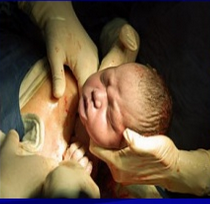 The head recoils  against perineum ( Turtle sign)
Restitution does not occur
management:
Aim: safe delivery before fetal asphyxia and cortical damage
Preophylactic caesarean?
Not recommended by ACOG
Consider if:
   EFW > 5 kg in women without DM
    EFW >4.5 kg in women with DM
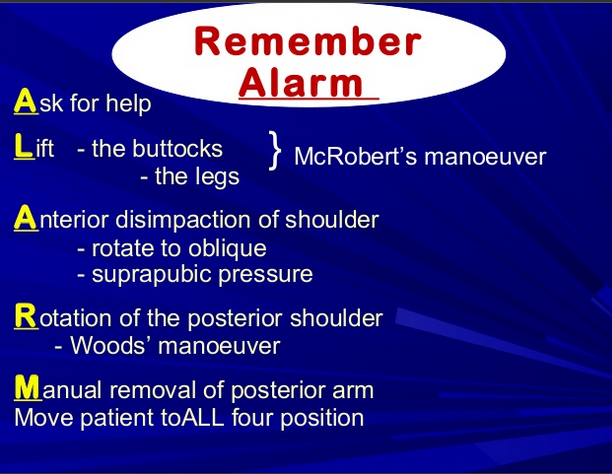 Ask for help
Senior Obstetrician, anaesthesiologist and paediatrician

Prepare blood

Avoid : fundal pressure, turning the patient into left lateral position and inappropriate traction on the fetal head.
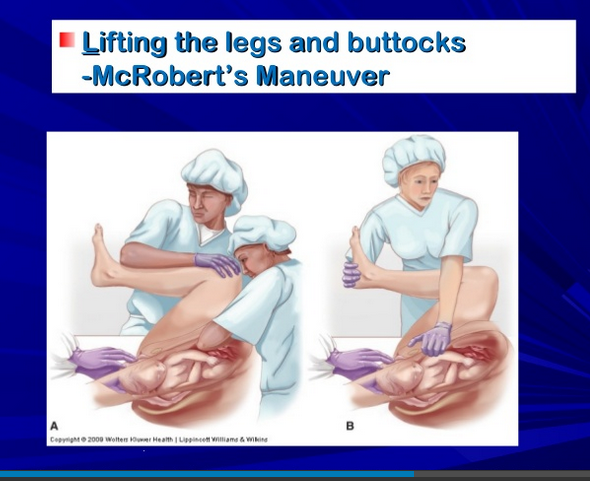 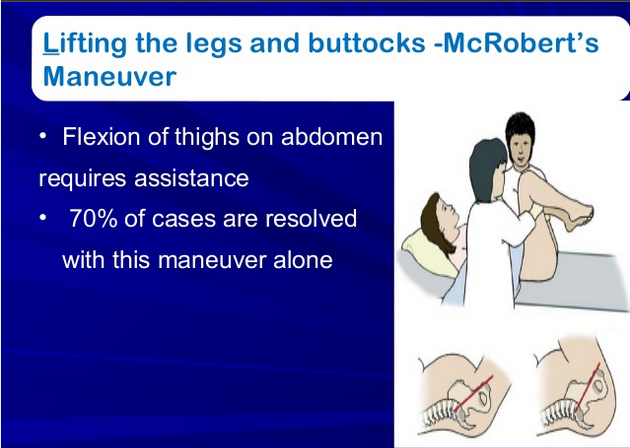 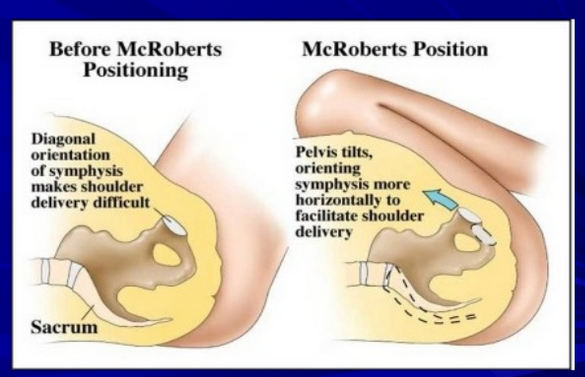 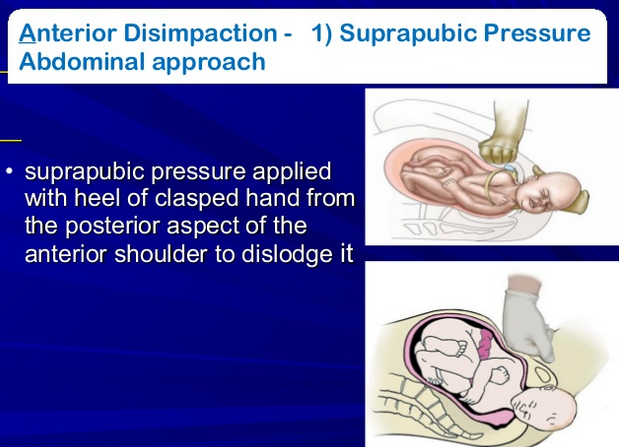 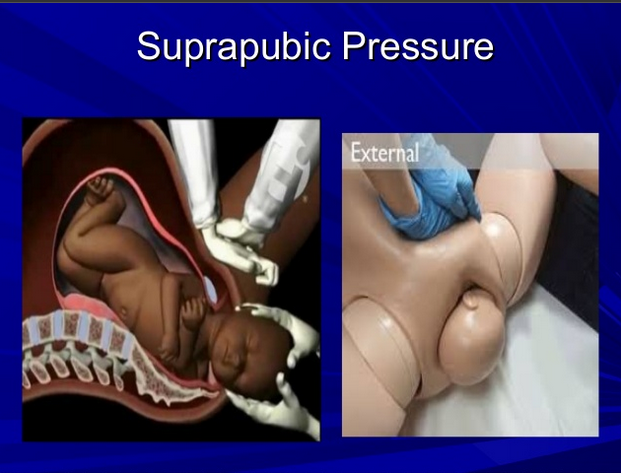 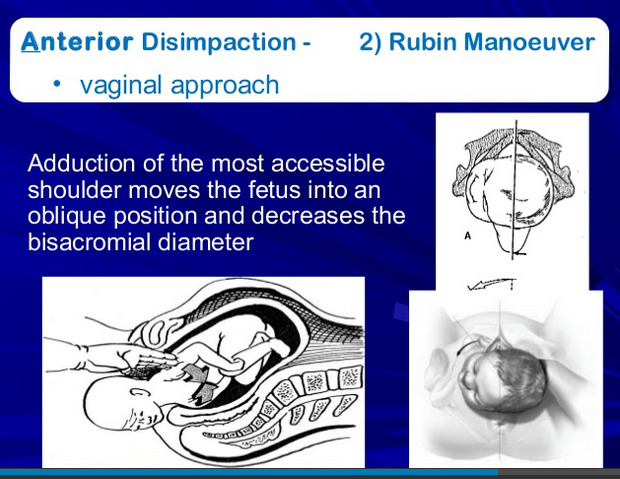 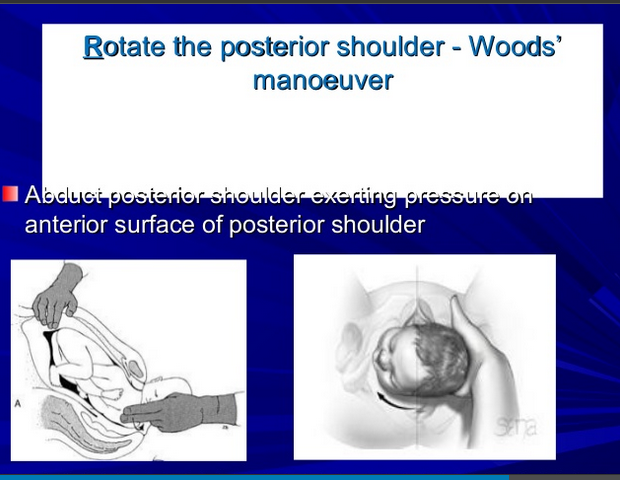 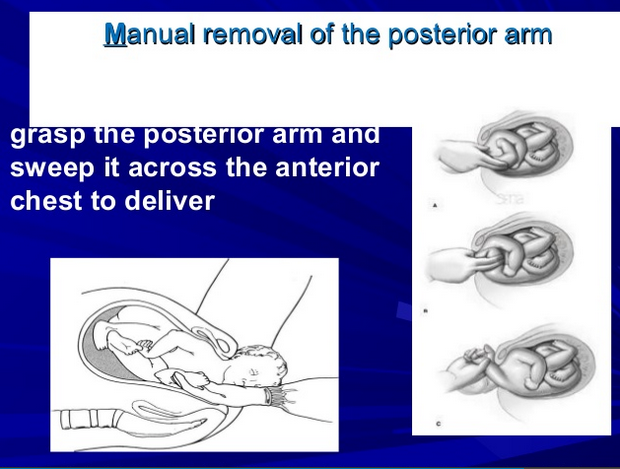 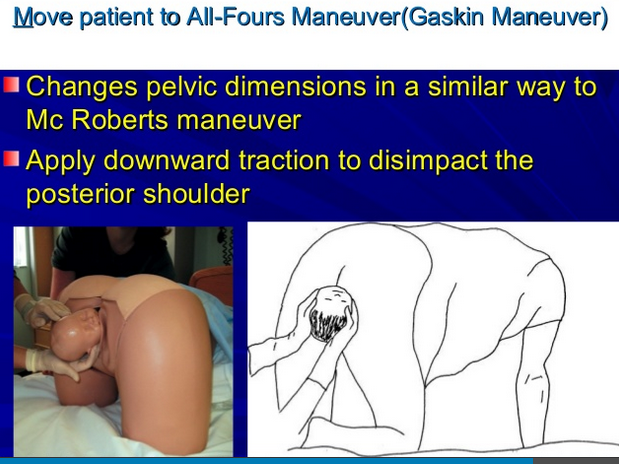 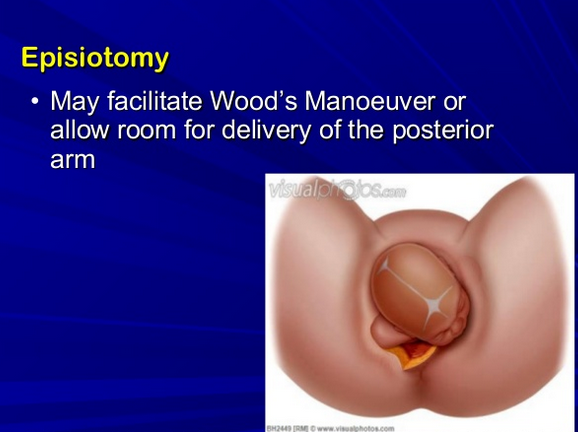 More dramatic techniques:
. as fracture of the fetal clavicle, symphysiotomy, replacement of the fetal head and delivery by caesarean section ( Zavanelli maneuver) are traumatic and rarely necessary
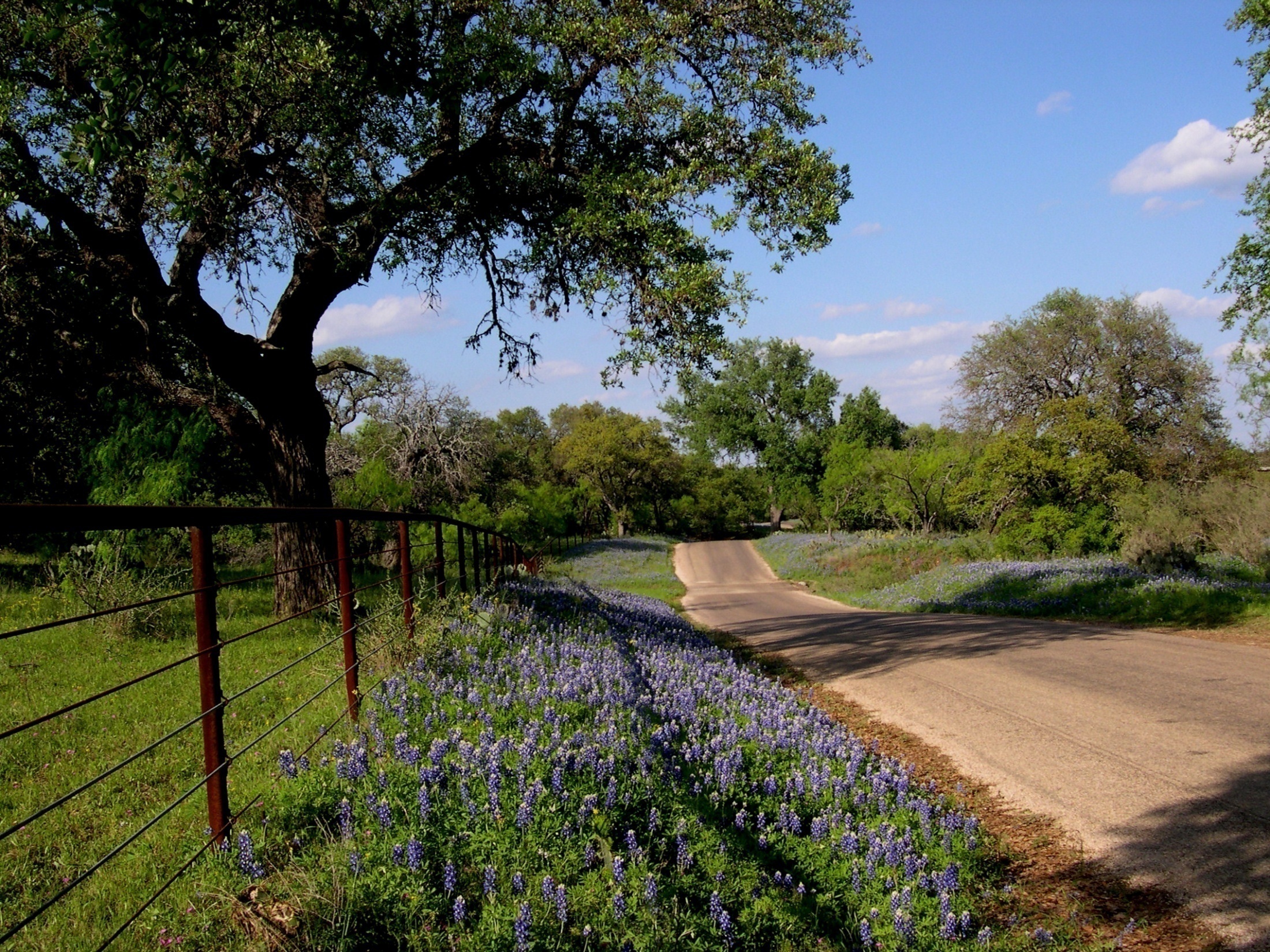 Thank you
25